Lutke od drvenih kuhača
Lutke od drvenih kuhača
Lutke od drvenih kuhača su lijepe i zabavne. Možemo se igrat s njima na puno načina.
Nekad znaju biti i smiješne. Djeca se jako vole igrati s njima.
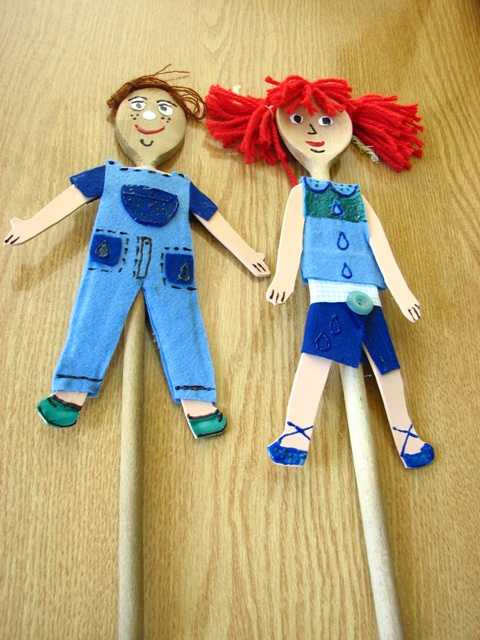 O lutkama
Lutke se mogu raditi:drveta, od plastike, od žice i od gume.
Nažalost lutke baš i nisu poznate u svijetu.
Prije su se djeca puno više igrali sa lutkama, ali danas djeca se sve više igraju na računalima.
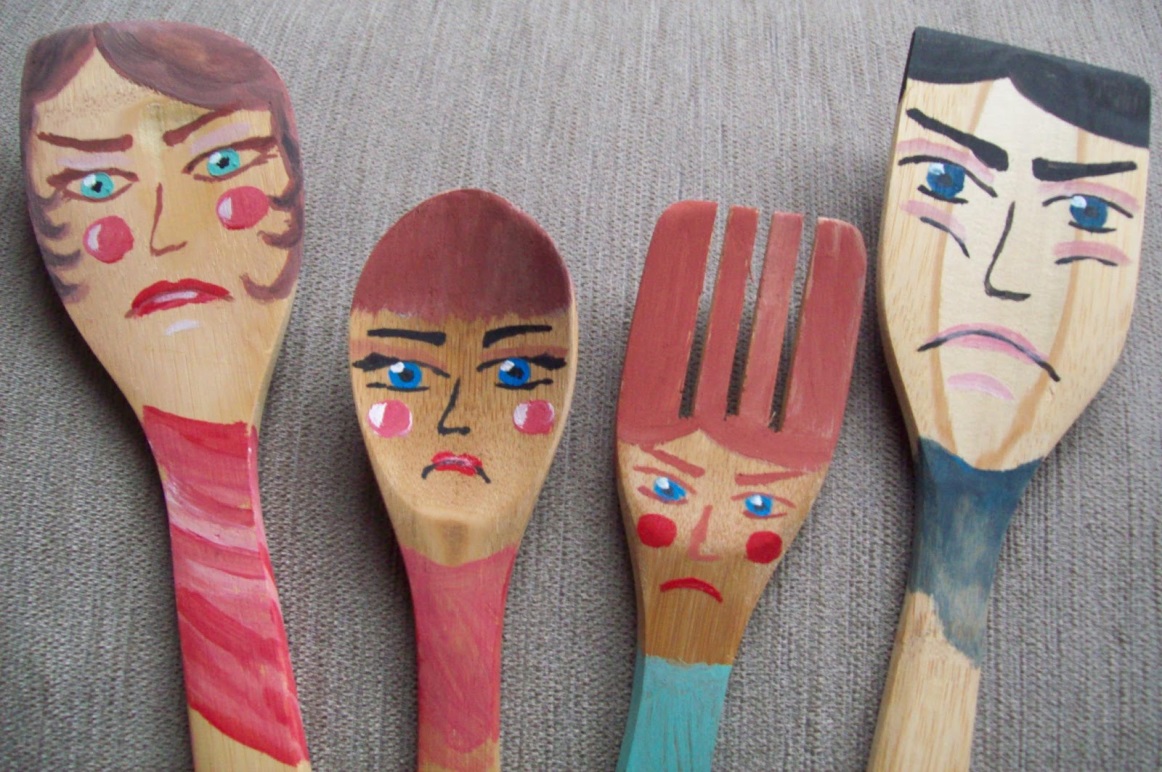 Kraj!
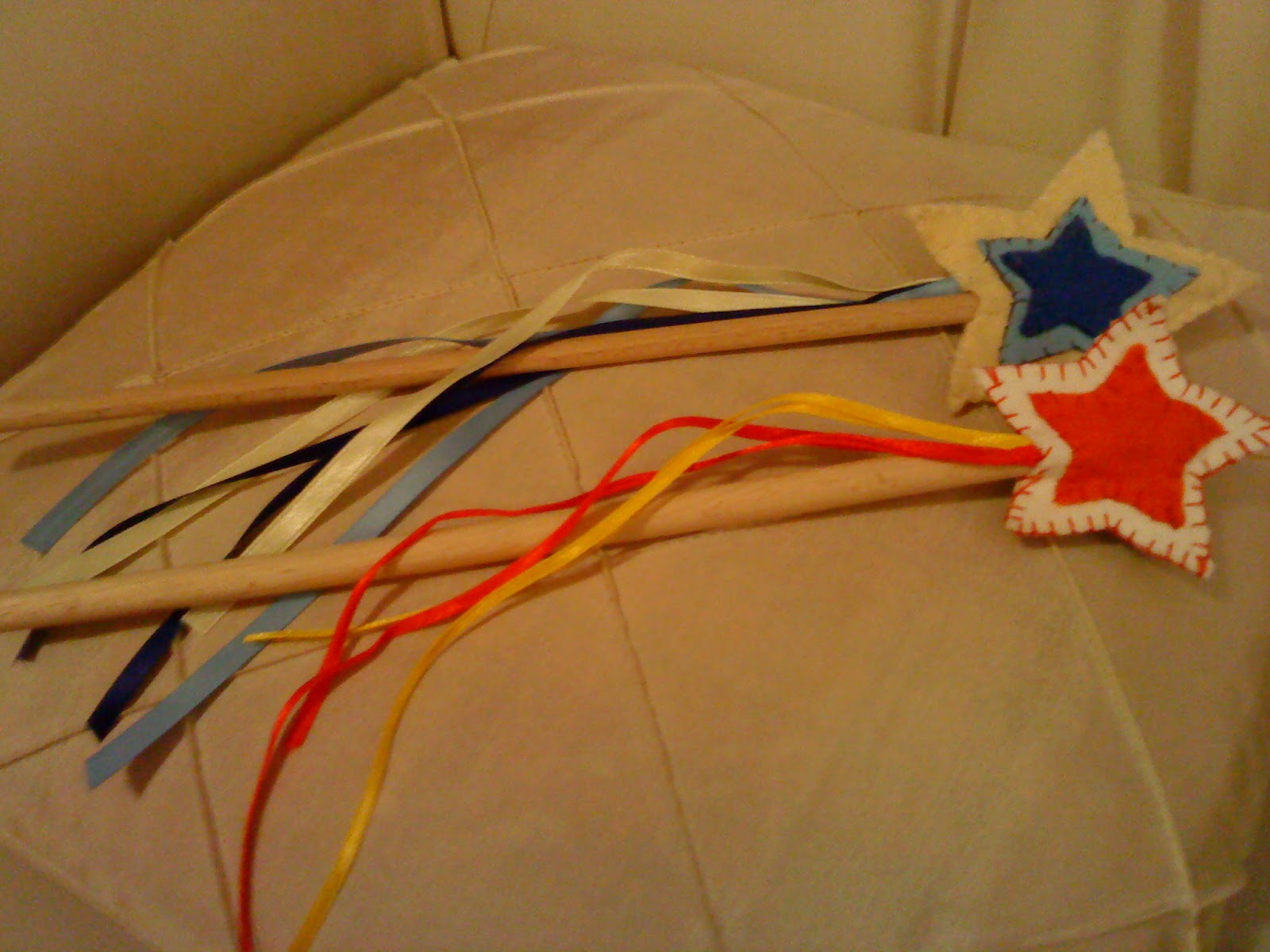 Izdradio i uredio: Filip Šegavac